Brandfysik og brandmandens ABC
- Og hvad det egentlig betyder i praksis.
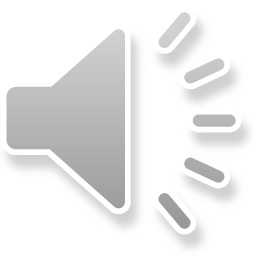 Hvorfor skal brandfolk vide noget om brandfysik?
Vandskade vs. brandspredning
Drikkevand
Sporbevaring
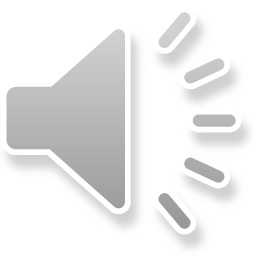 VANDSAKDE VS. BRANDSKADE
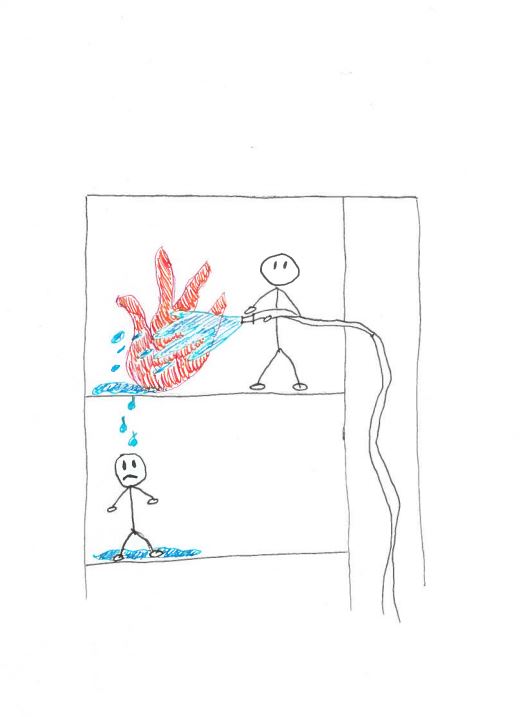 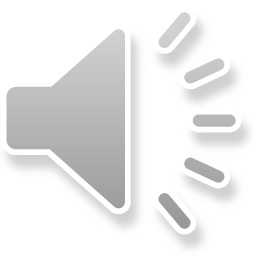 DRIKKEVAND
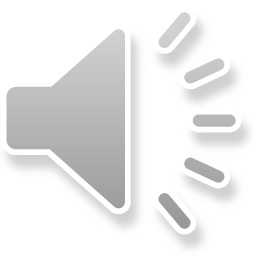 SPORBEVARING
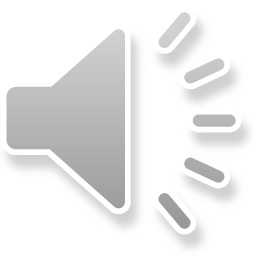 Brandmandens ABC
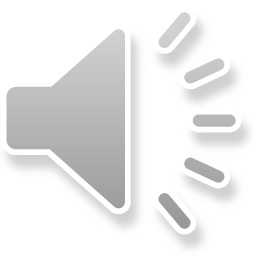 (Brogaard, 2004)
Brandmandens ABC
For at kunne anvende ABC’en i praksis, skal du vide mere om:

Hvordan opstår en brand

Brandforløbet

Hvad skal der til for at kontrollere og slukke en brand
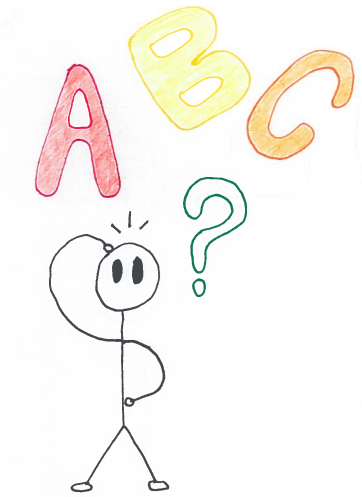 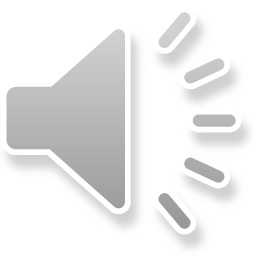